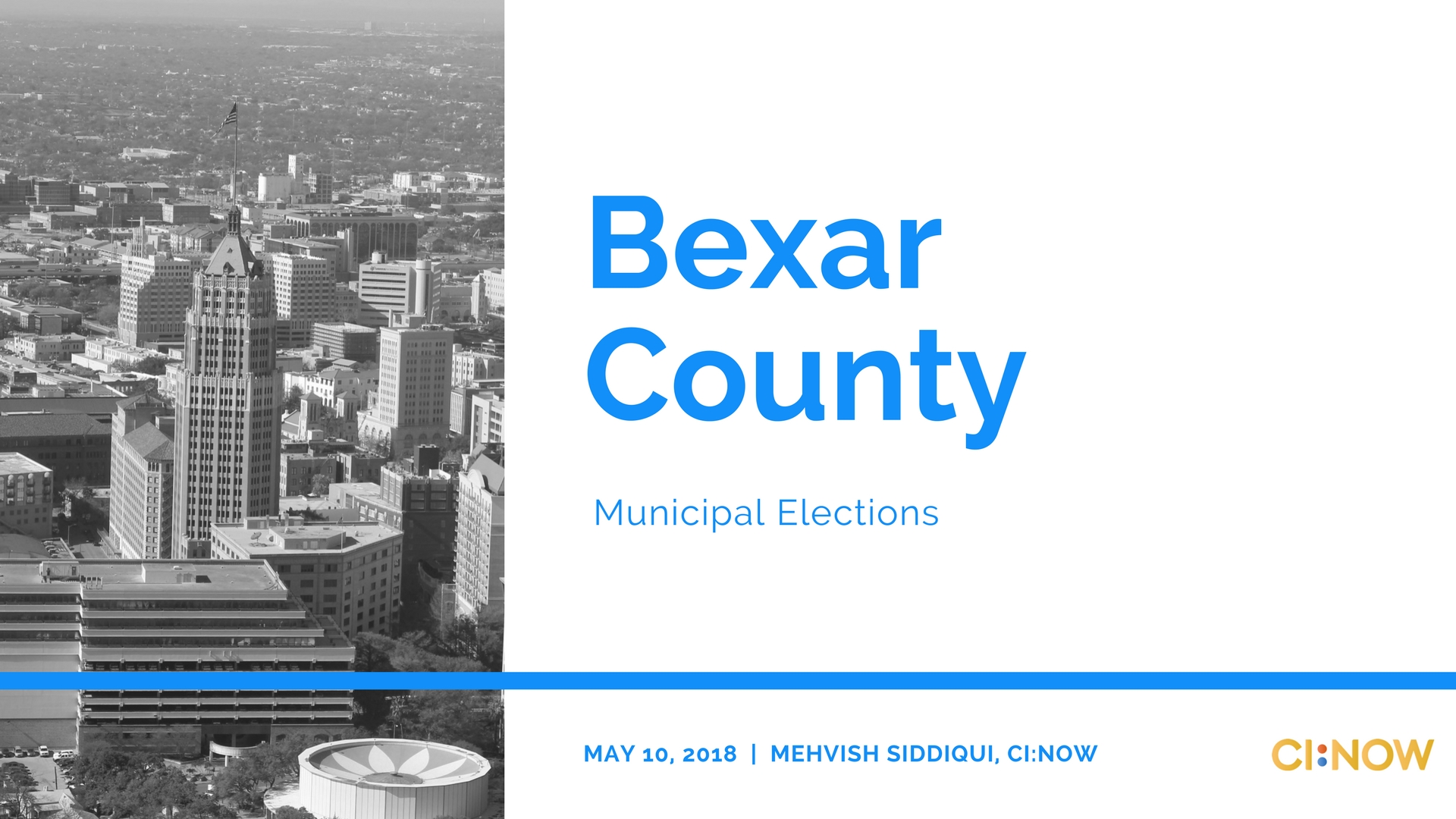 [Speaker Notes: Lots of talk on voter turnout decreasing in local elections. So we thought we should map it and see how’s its actually looking for Bexar county]
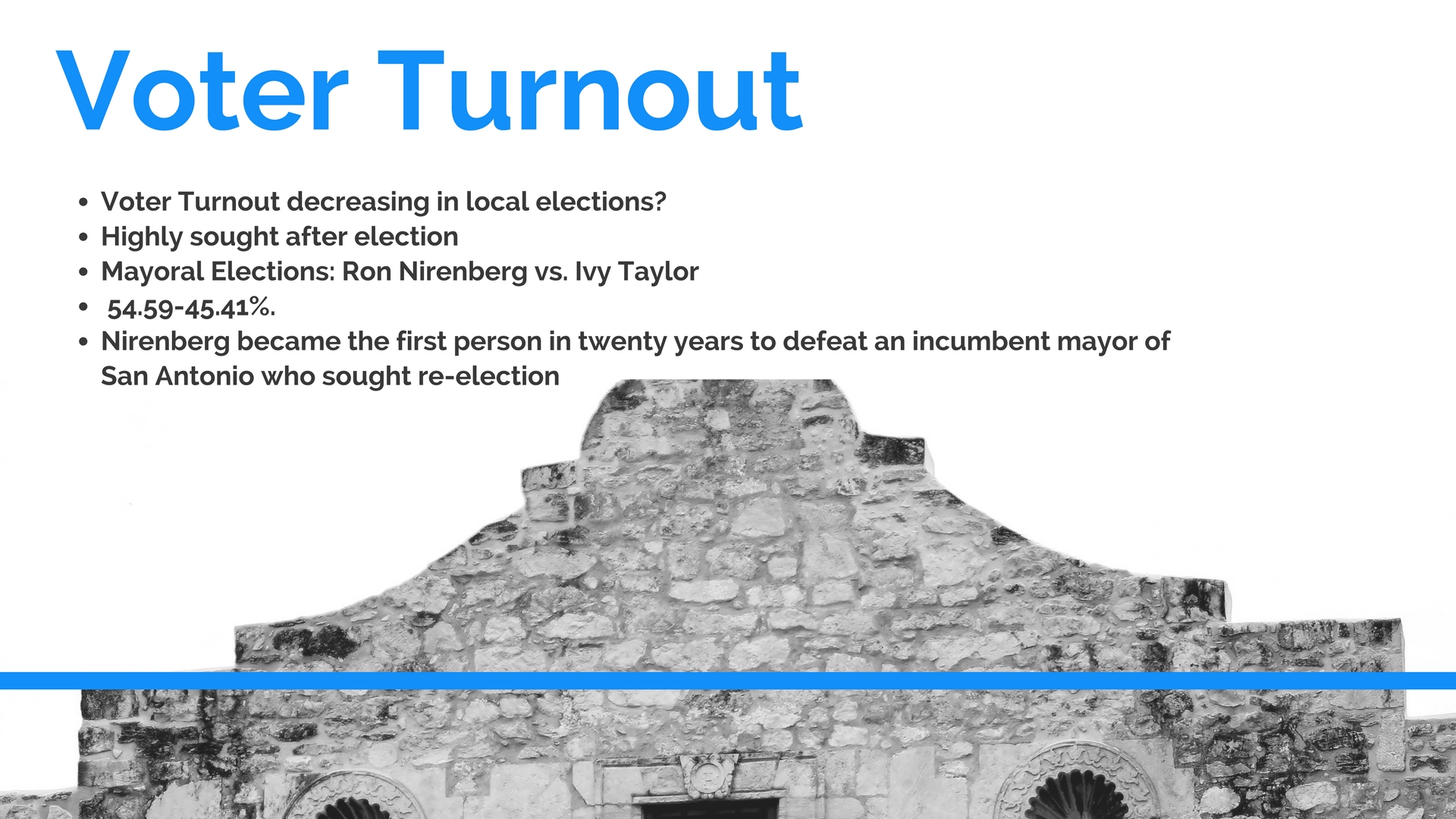 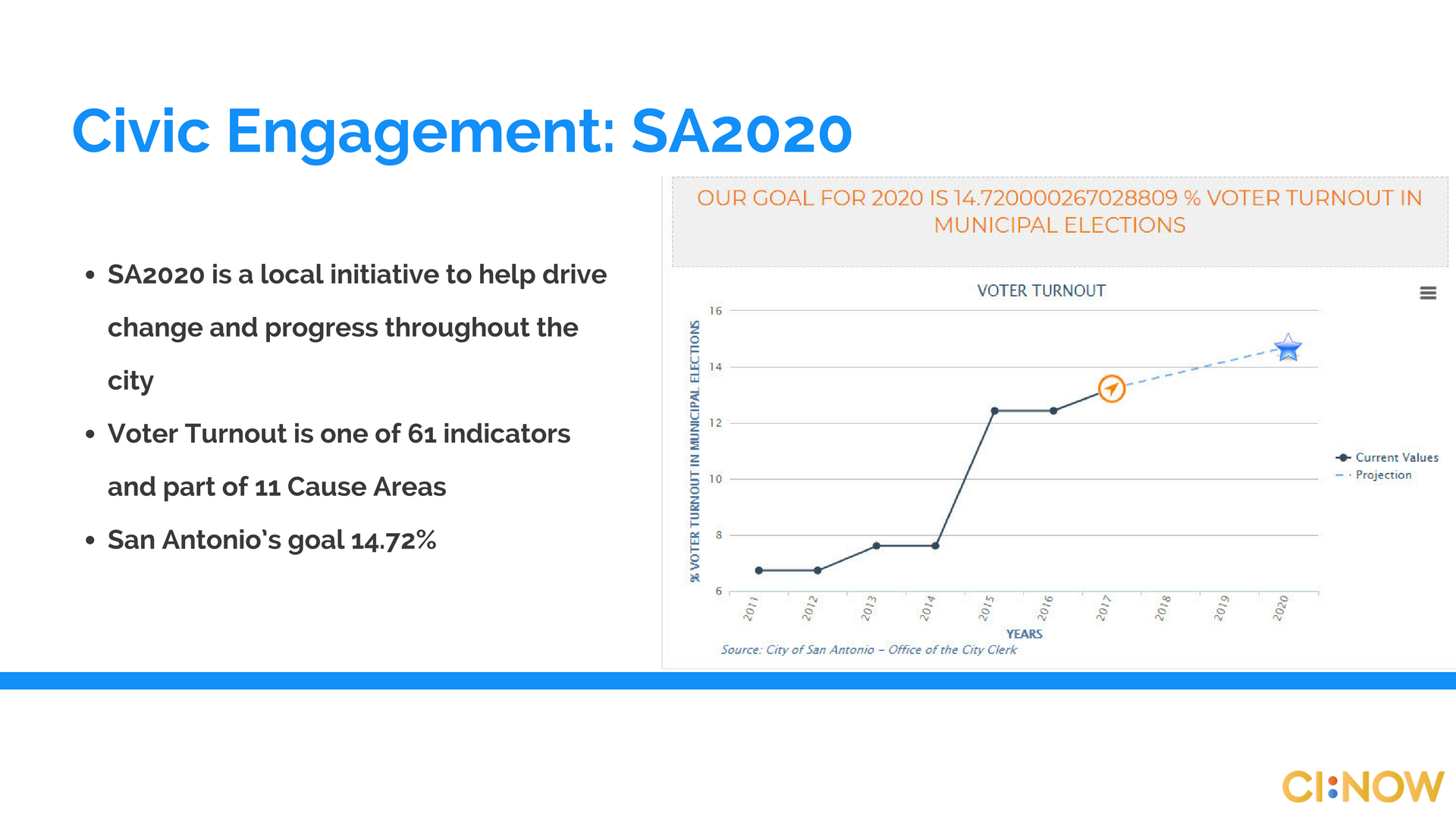 [Speaker Notes: -SA202 tracks San Antonio municipal elections, not all of Bexar county.  
-CI:NOW mapped all of Bexar county]
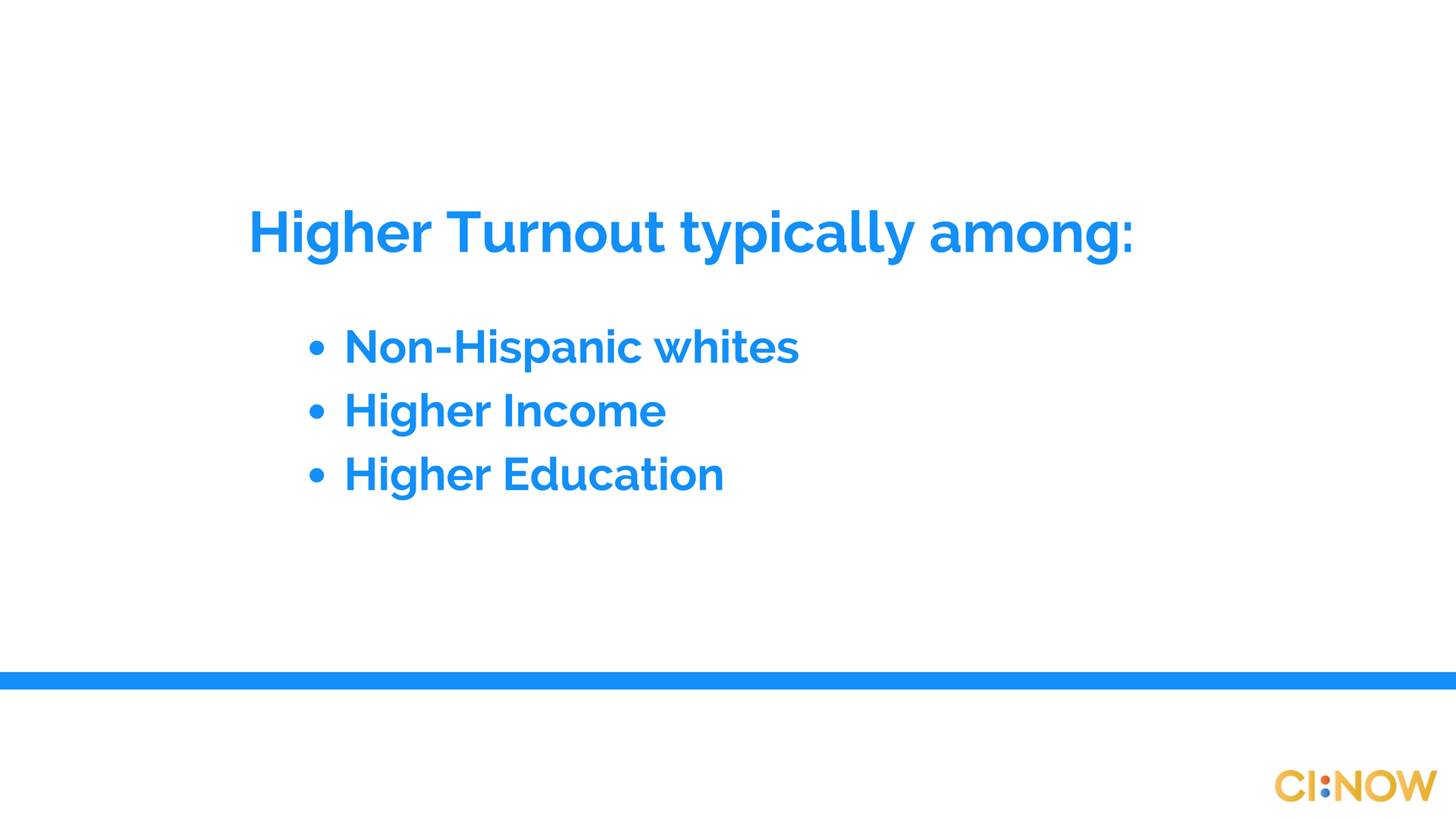 [Speaker Notes: -Portland NNIP partner: some groups vote in higher #’s]
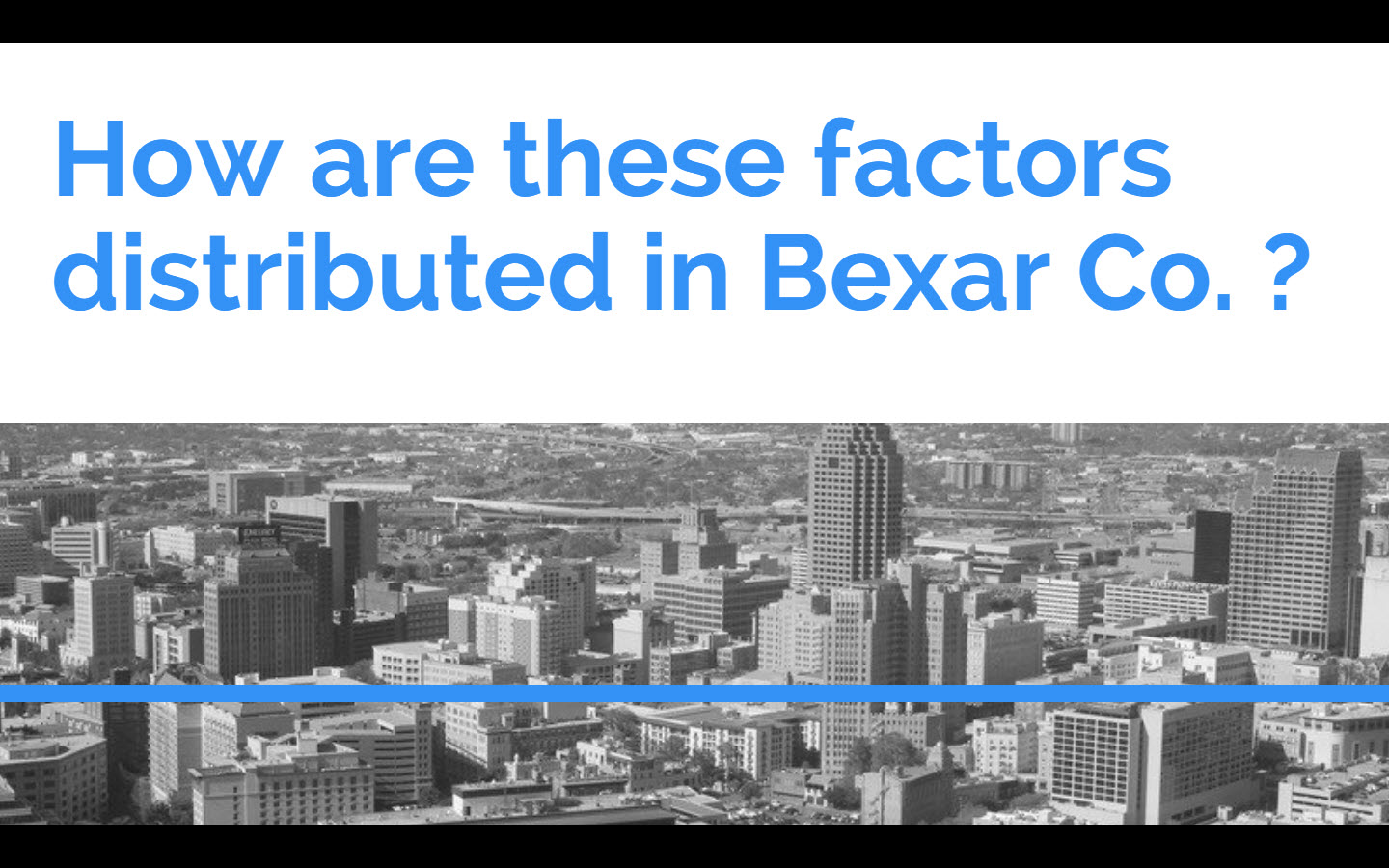 [Speaker Notes: Demographics by zipcode 
& how did the county vote]
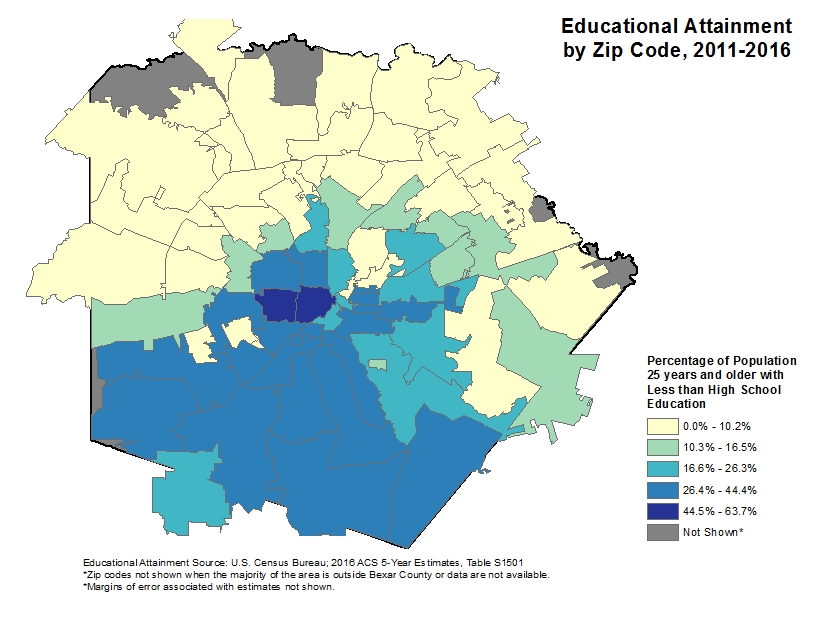 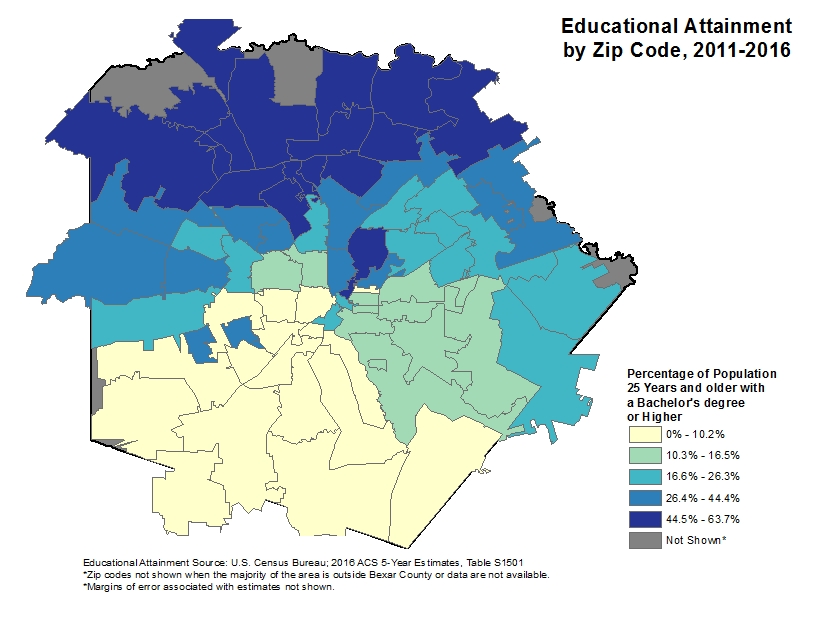 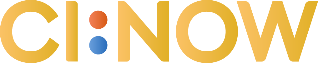 [Speaker Notes: Contextual maps]
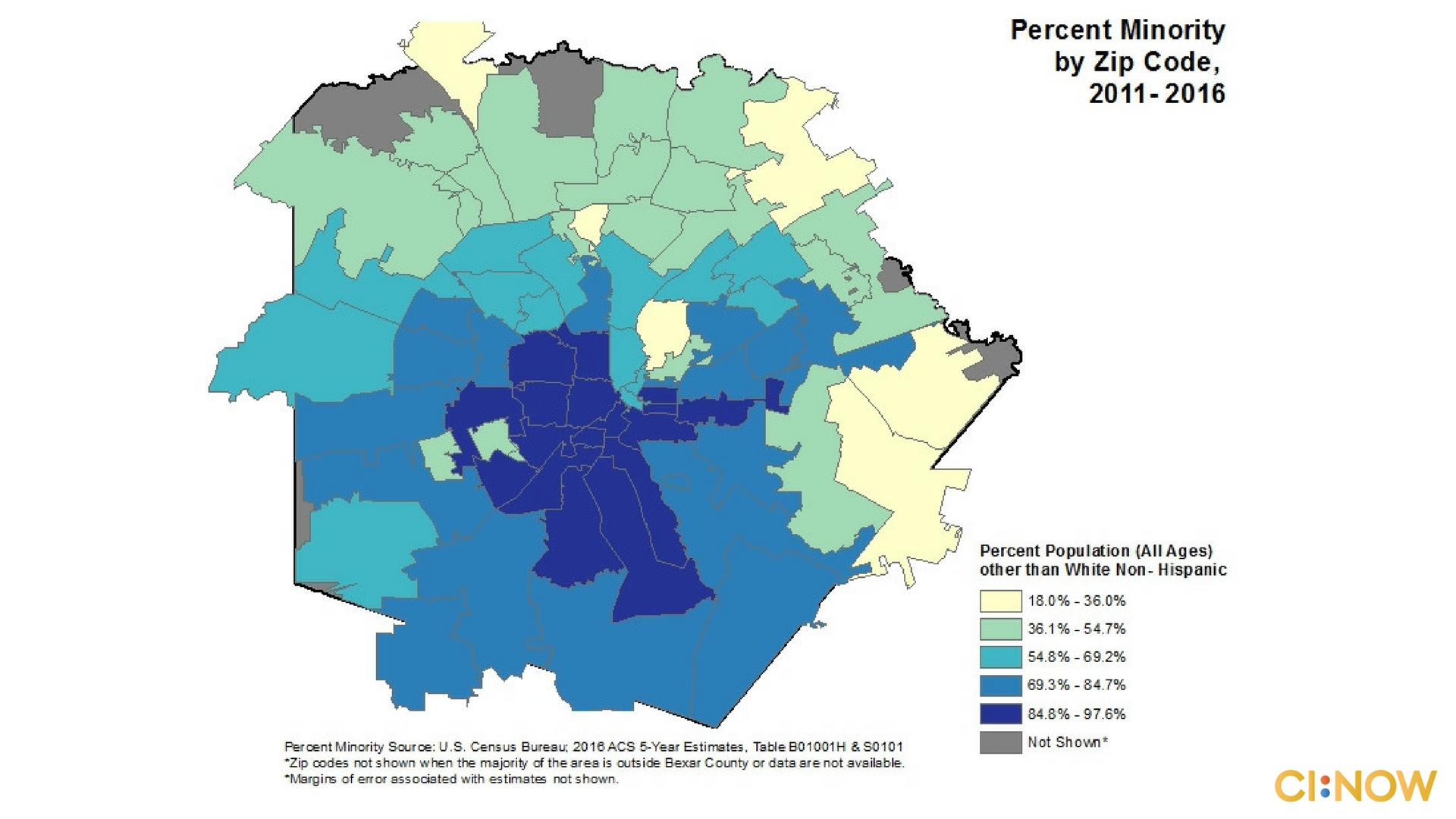 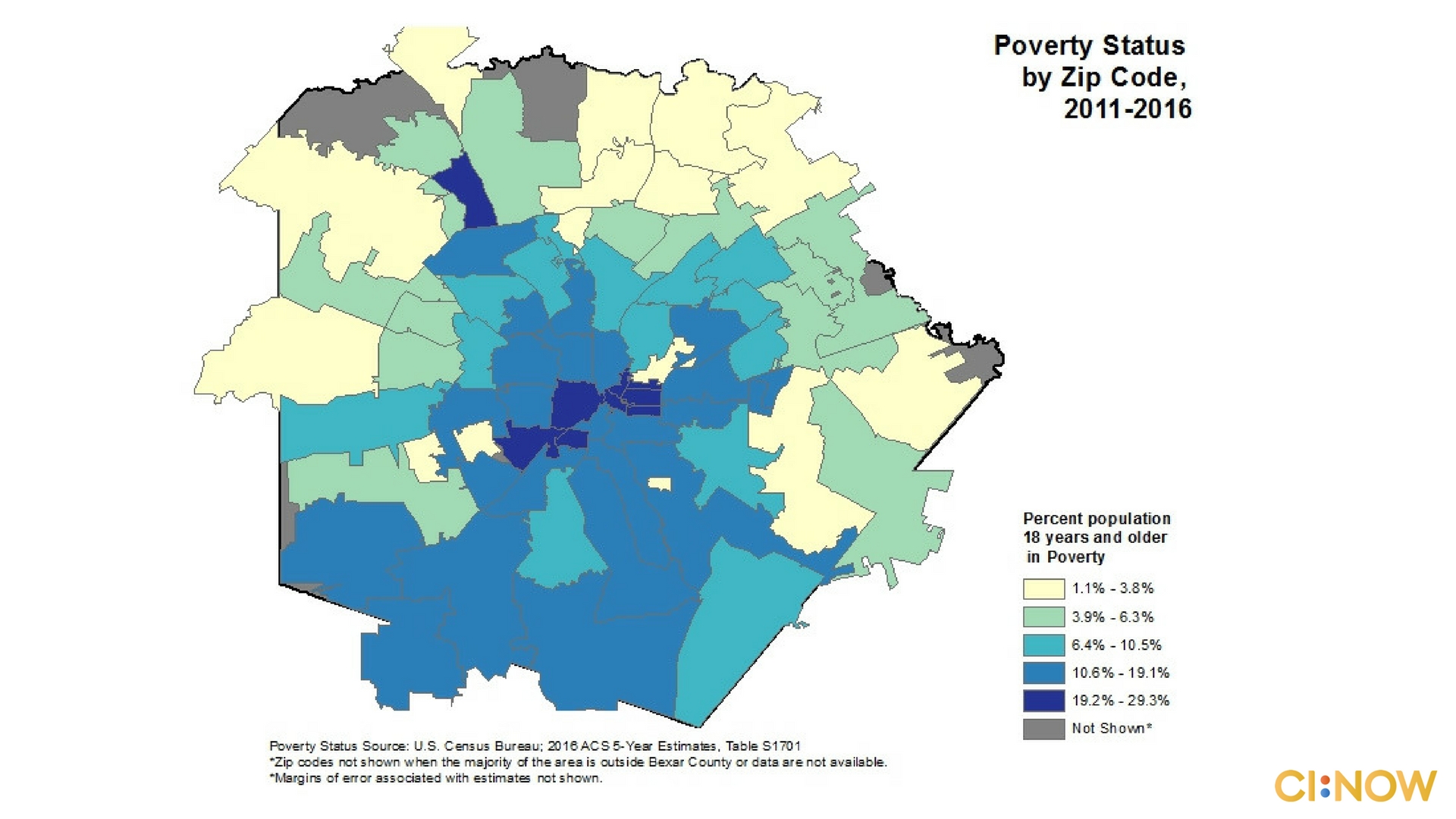 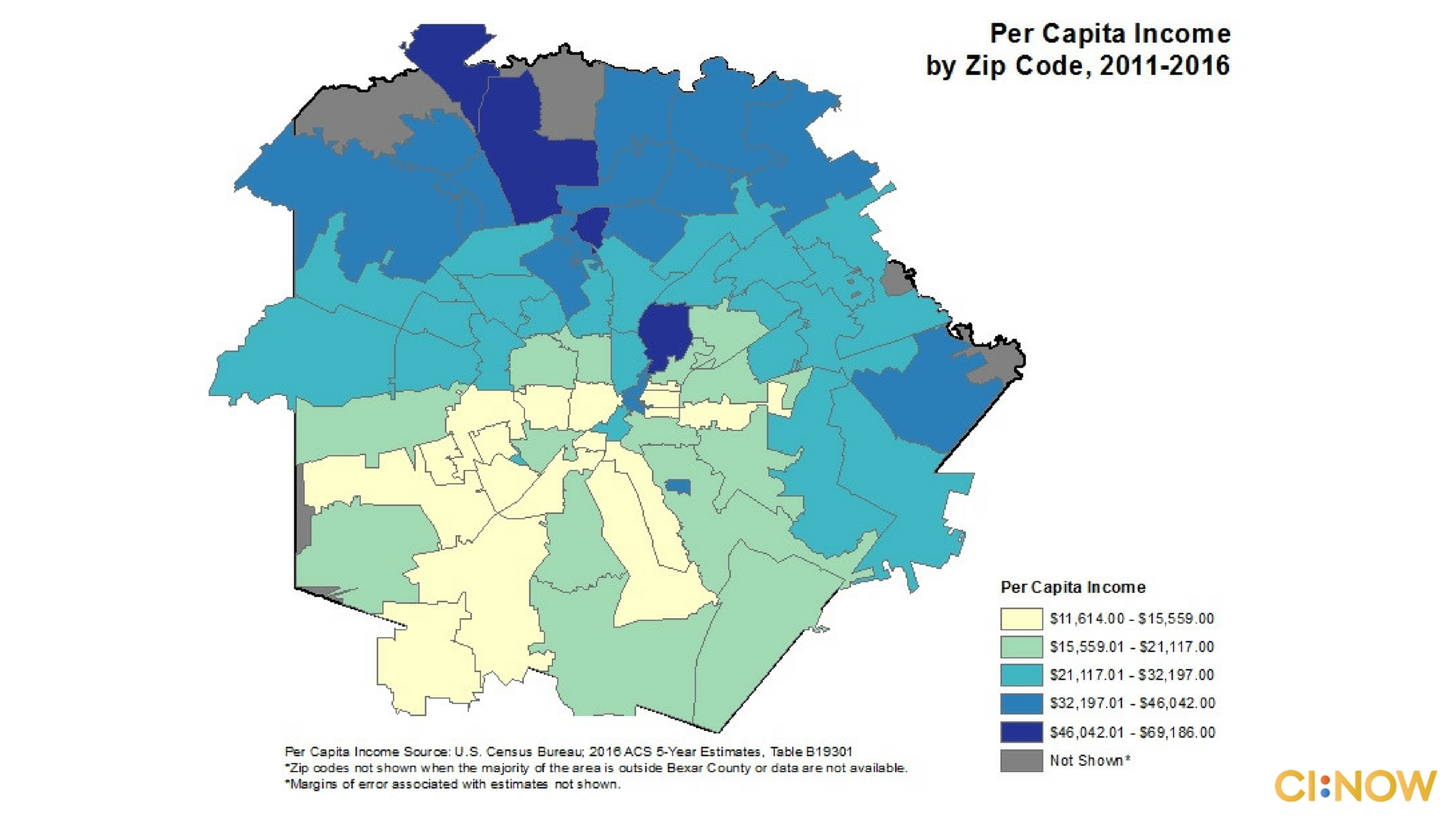 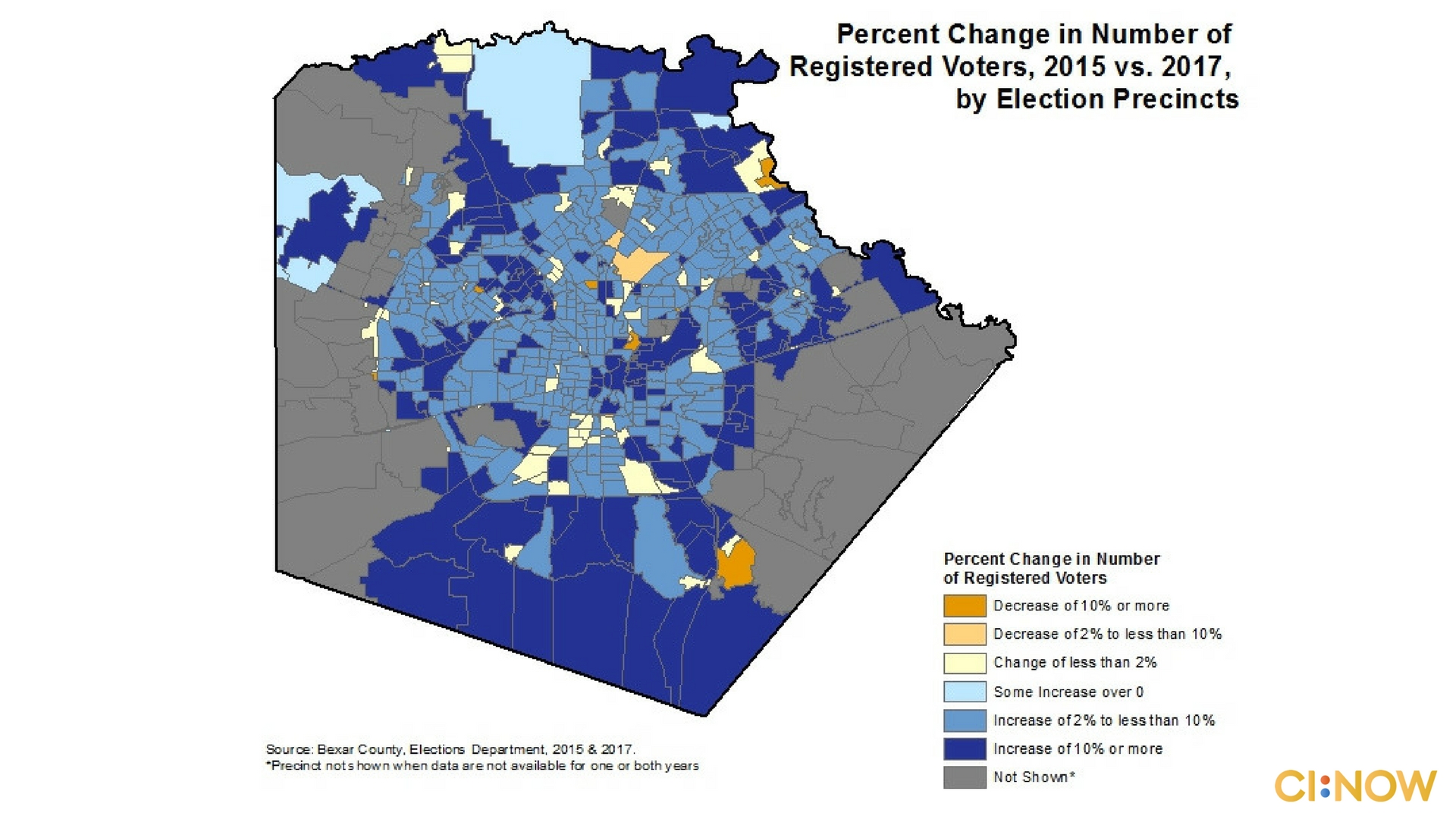 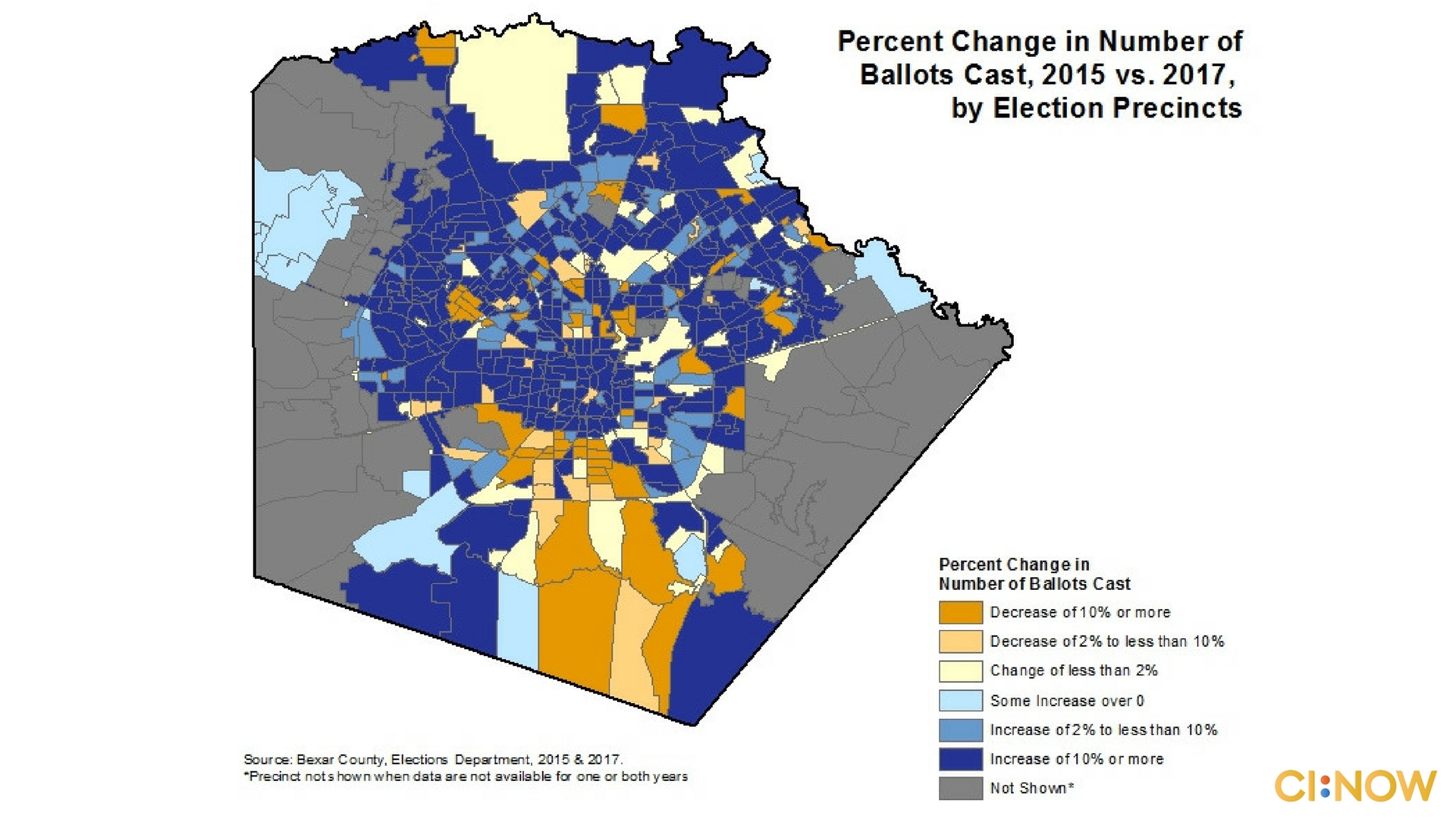 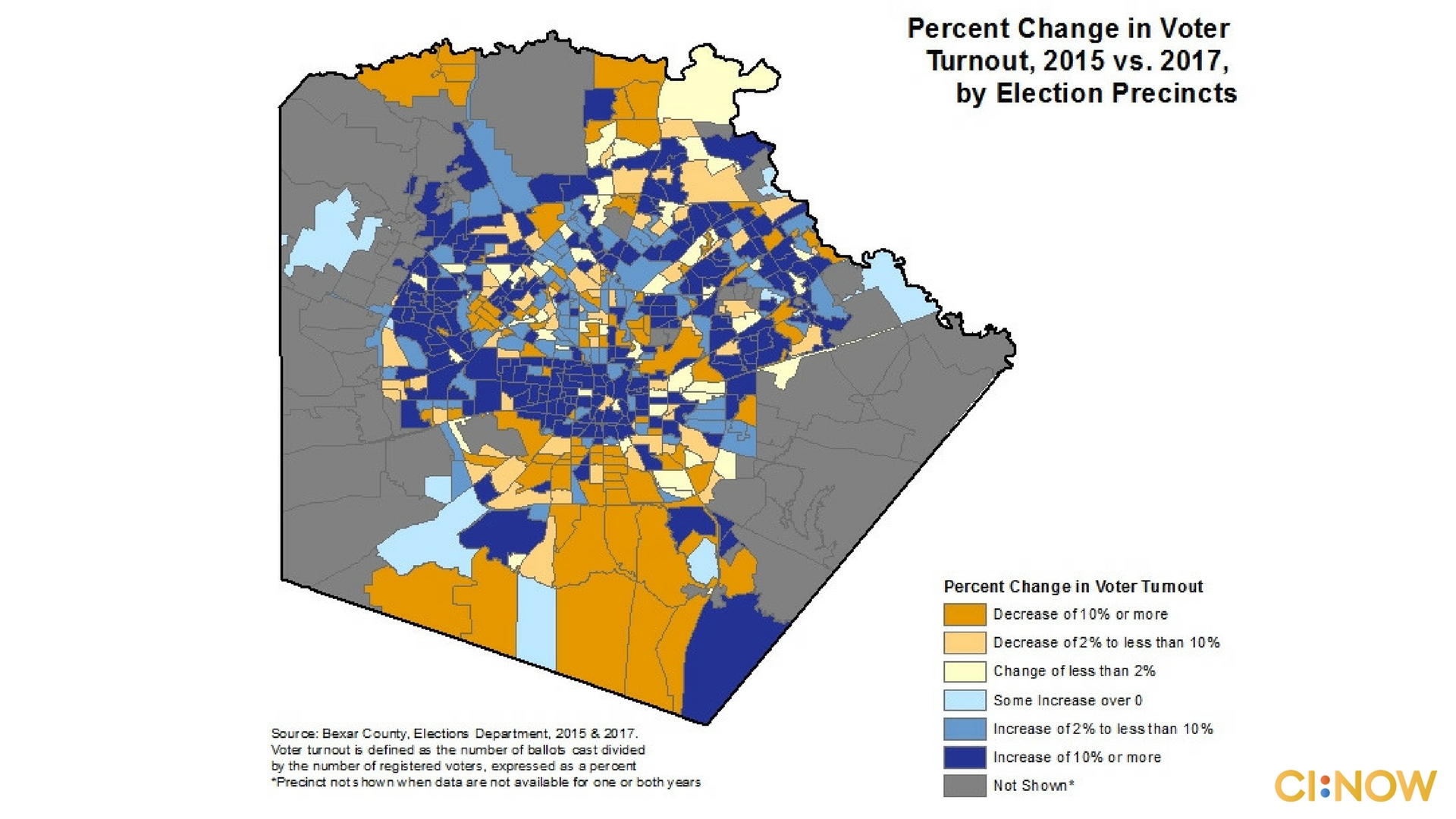 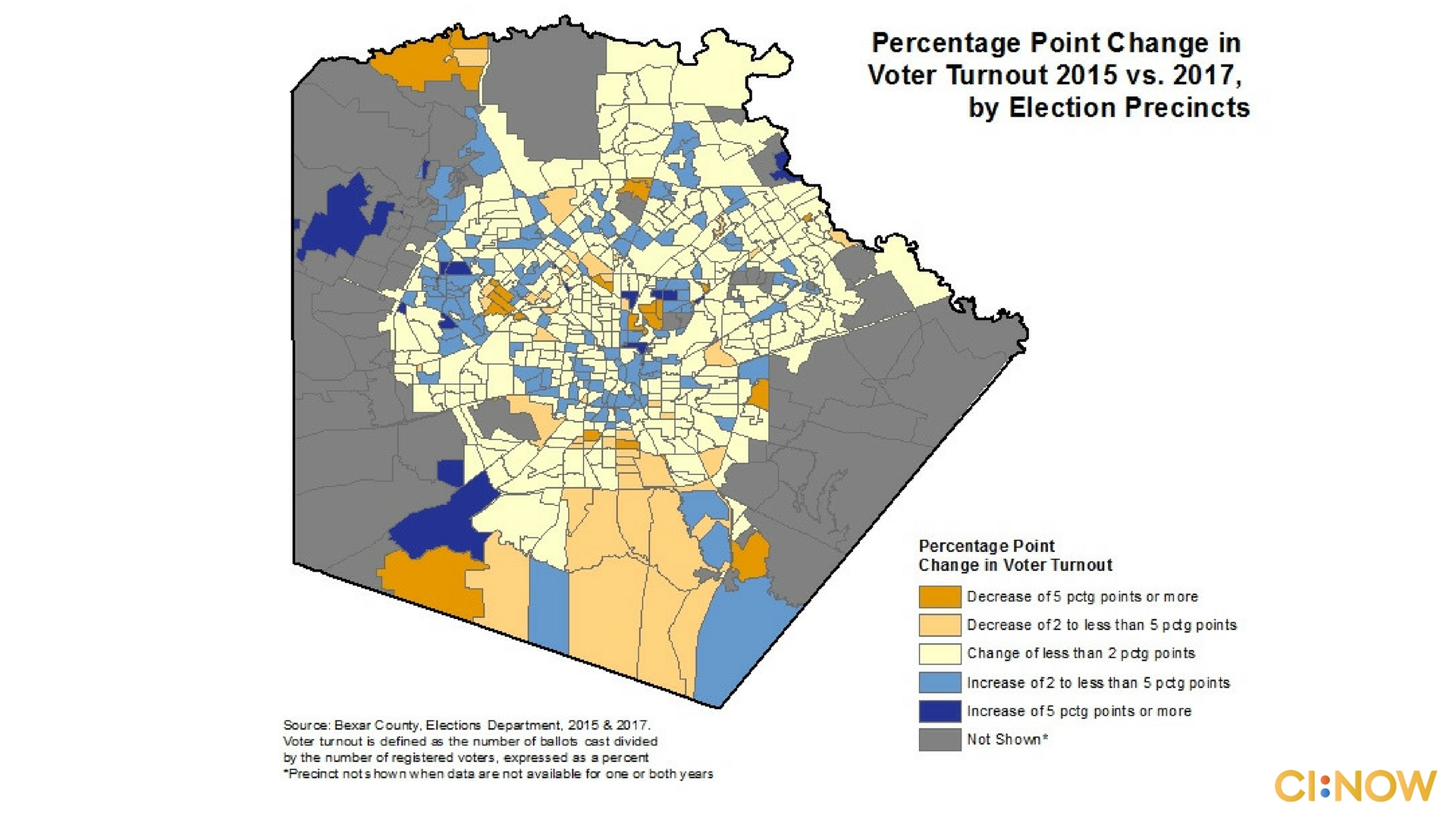 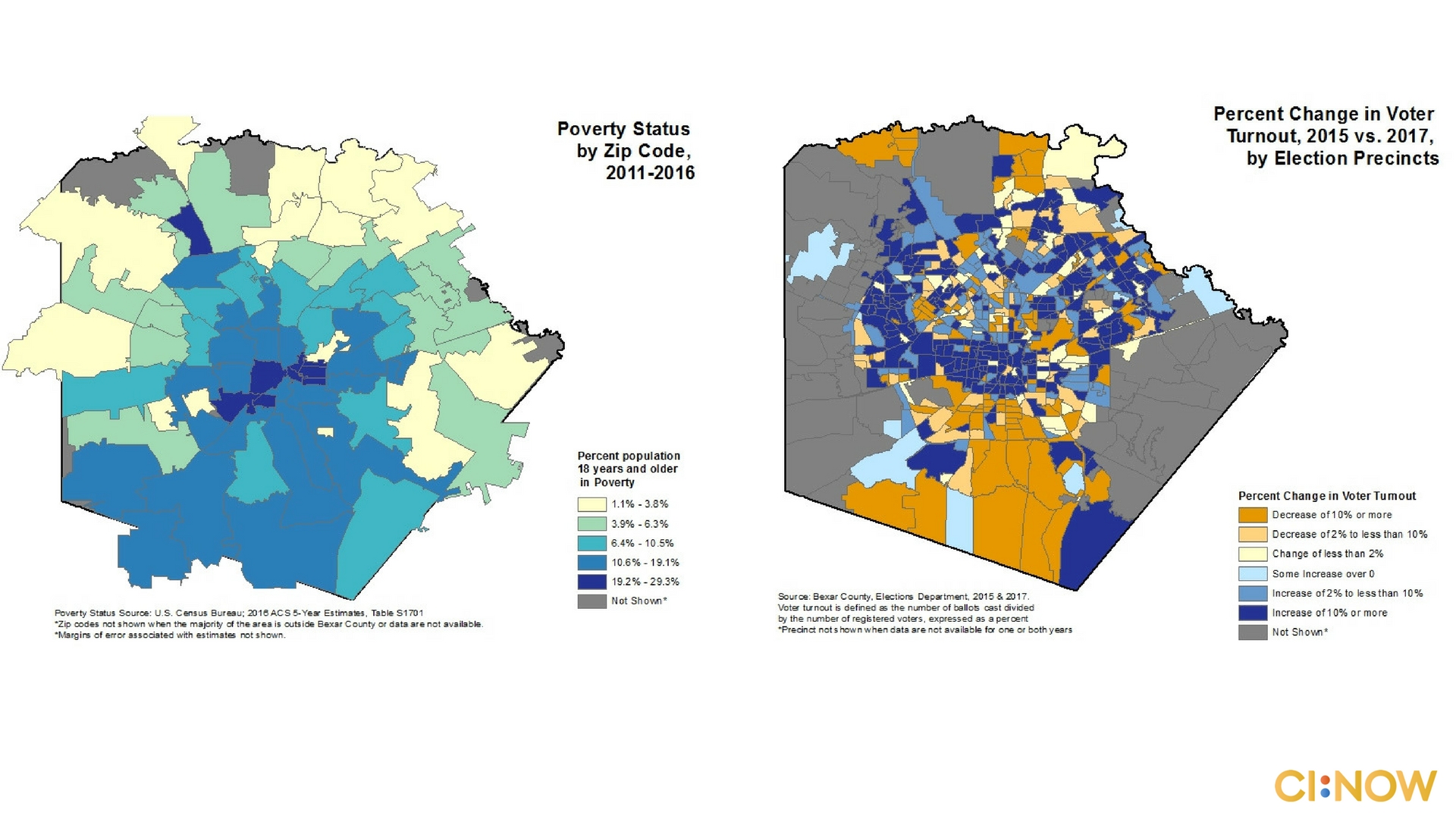 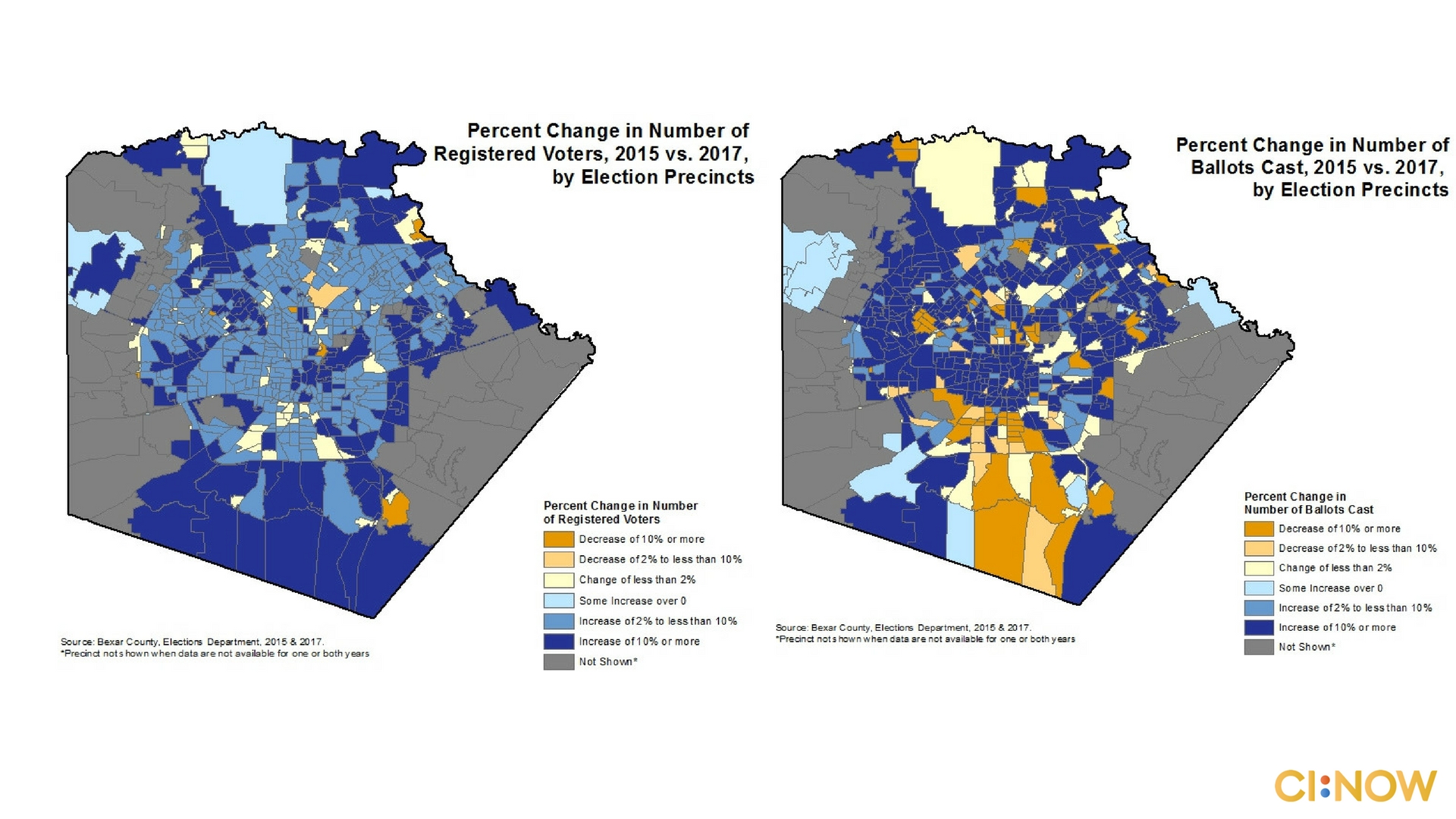 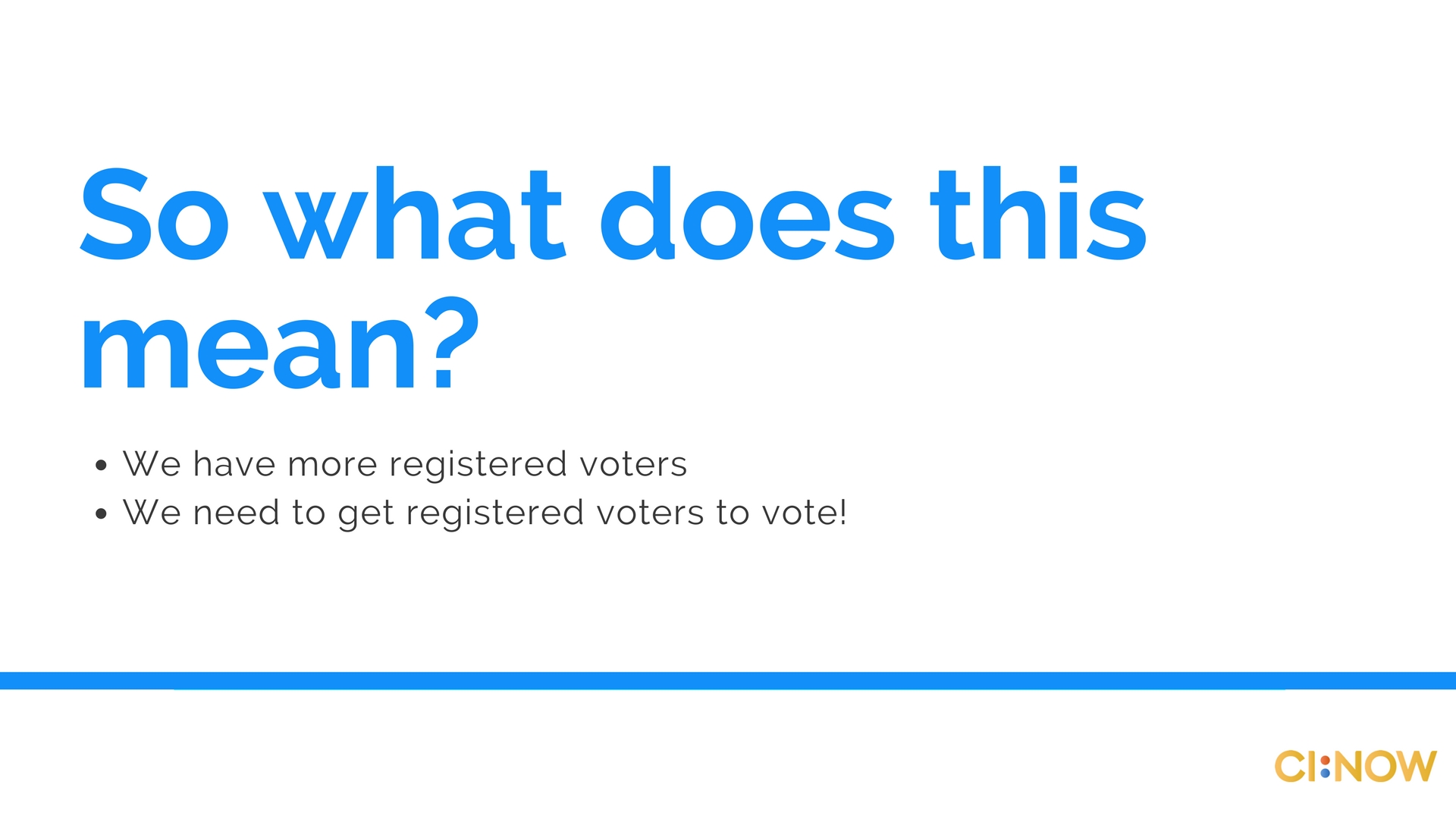 [Speaker Notes: In conclusion we are seeing a growing number of registered voters, however there is still more work to be done-now we need to get our voters to actually vote!]